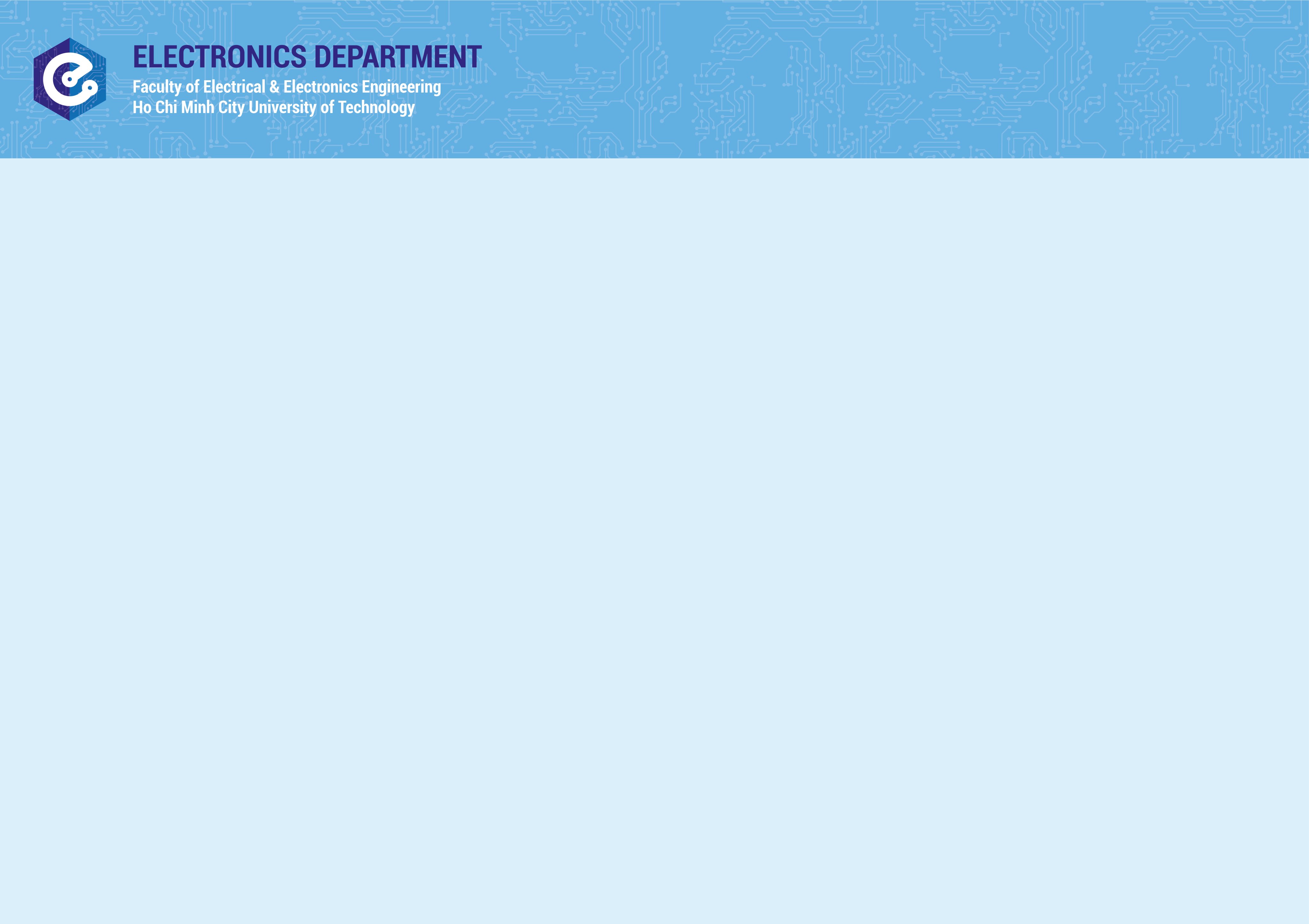 This Scientific Poster Template Is Provided By Department of Electronics, Enter A Title To Your Poster
Add Author Names and Information
Include University or Department Names if Needed
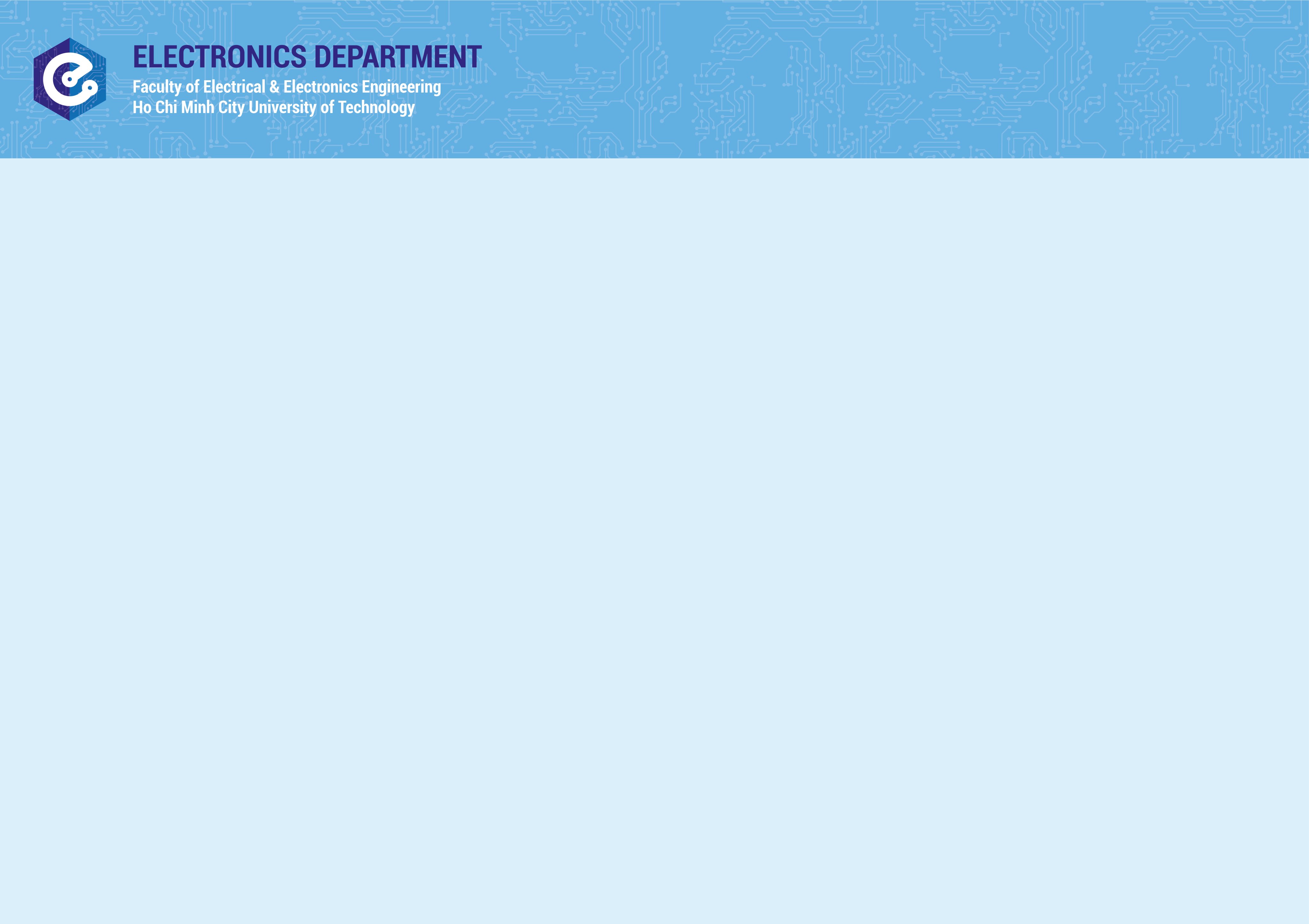 This Scientific Poster Template Is Provided By Department of Electronics, Enter A Title To Your Poster
Add Author Names and Information
Include University or Department Names if Needed
Ví dụ 1:
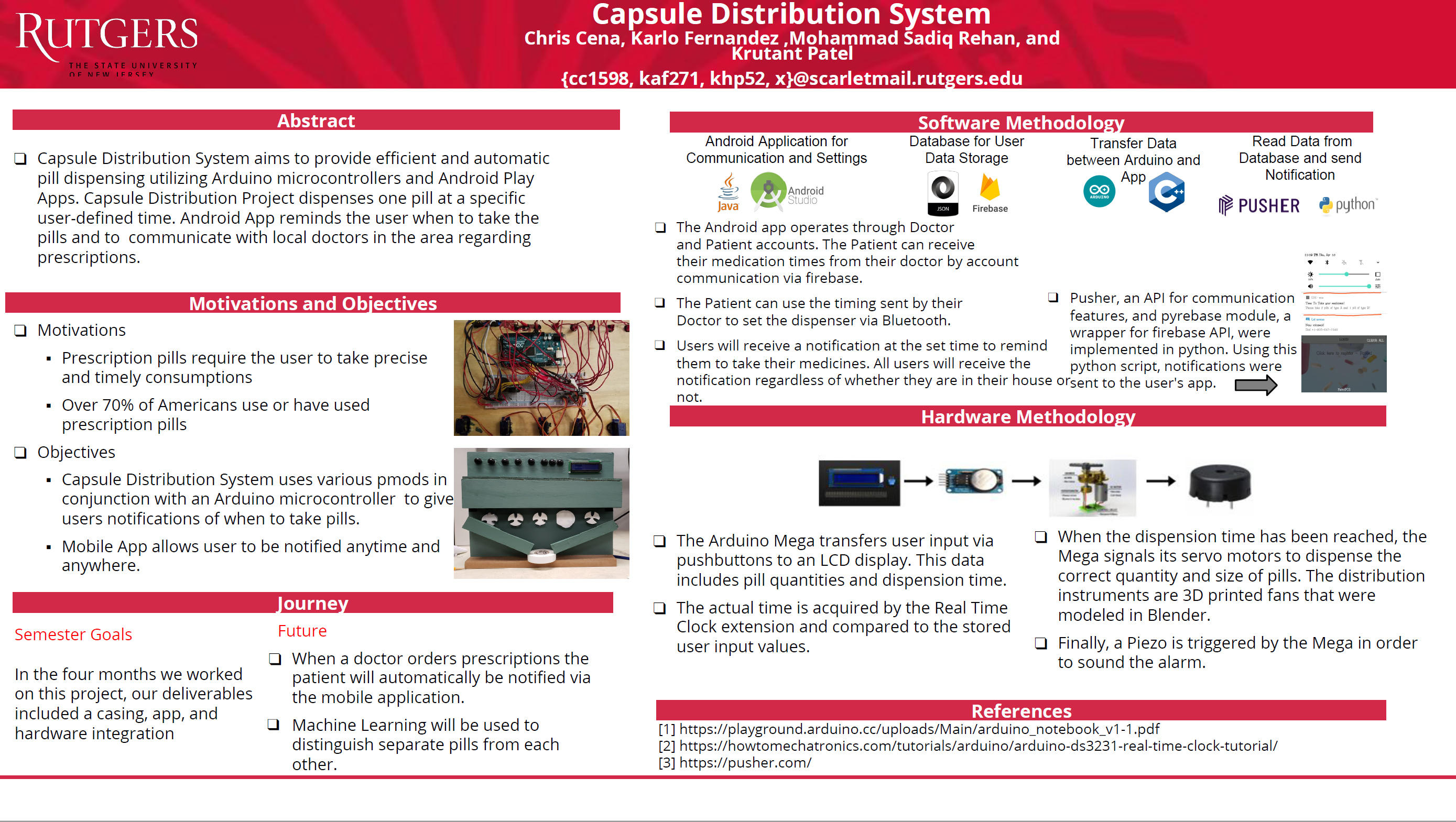 Ví dụ 2:
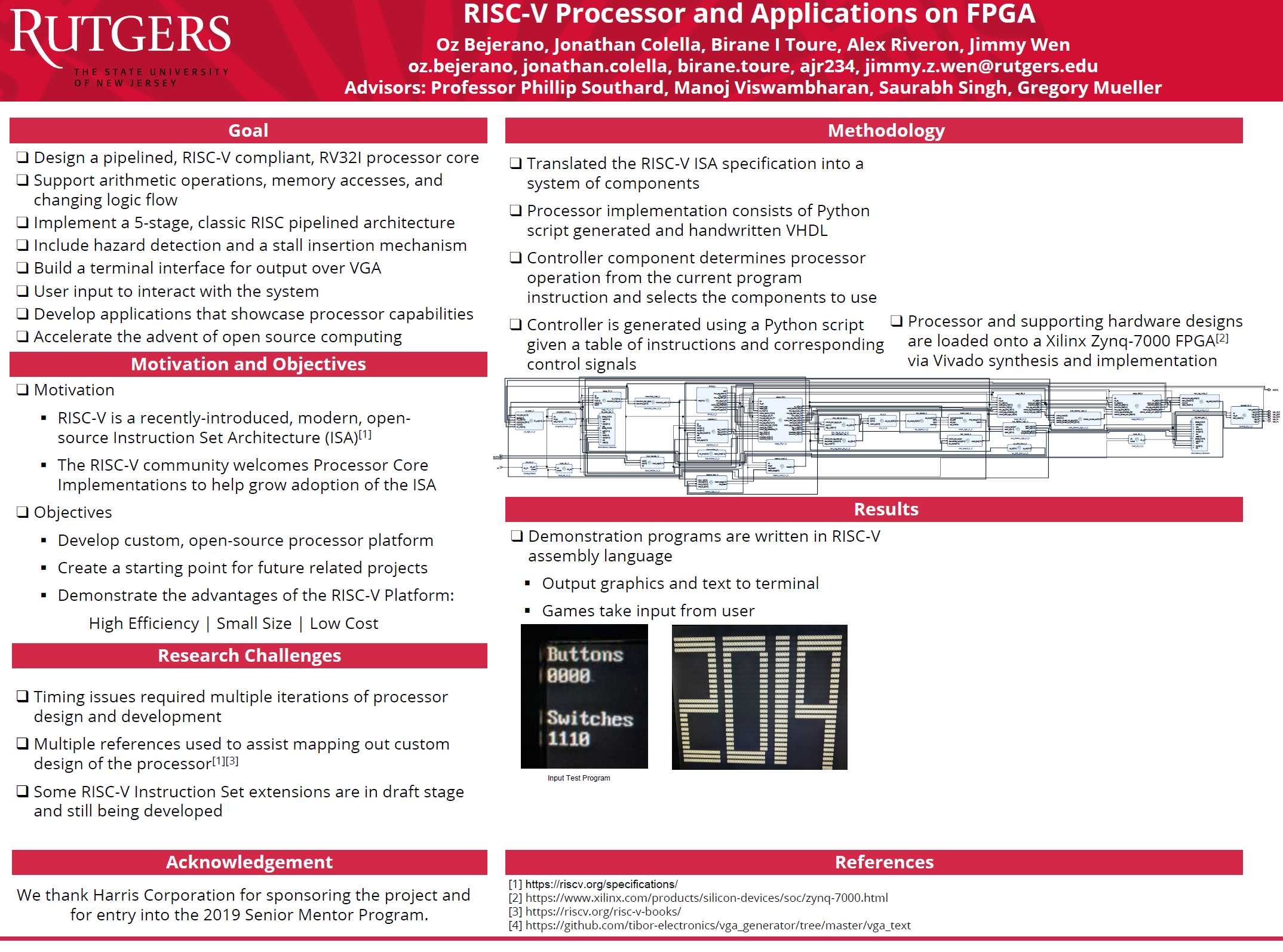